«Современные формы и методы работы с семьёй»
Выполнила 
Студентка группы Ш-21
Марущак Нина
Что такое семья?
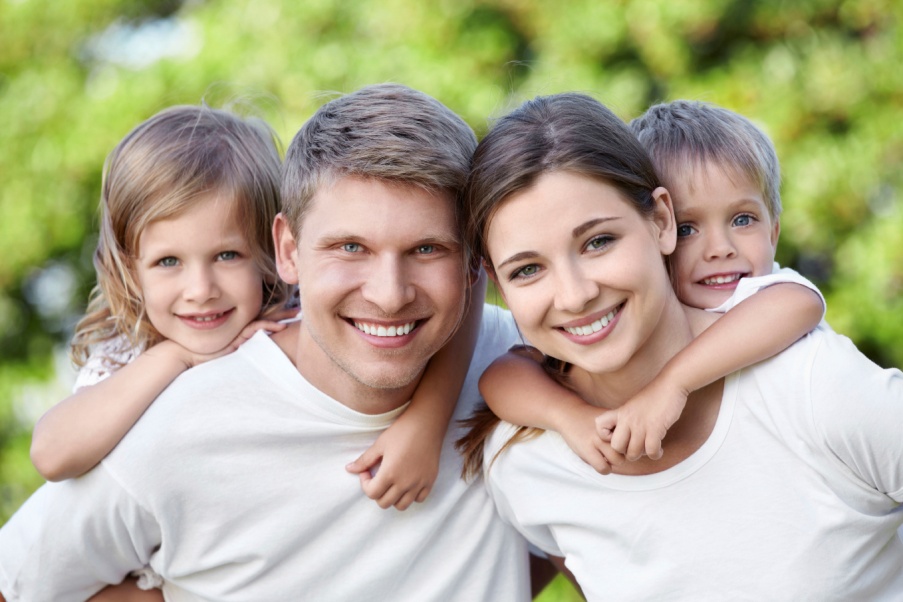 Семья – это первый коллектив ребенка, естественная среда его обитания, со всем многообразием отношений между ее членами, богатством и непосредственностью чувств, обилием форм их проявления – всем тем, что создает благоприятную среду для эмоционального и нравственного формирования личности.
Формы деятельности:
1. Традиционные:
Родительские собрания
Индивидуальные консультации педагога
Посещения на дому 
Дни творчества детей и их родителей;
Открытые уроки и внеклассные мероприятия;
Помощь в организации и проведении
Внеклассных дел и укреплении материально-технической базы школы и класса.


2. Нетрадиционные:
Родительские тренинги
Родительские конференции
Дискуссии
Круглые столы
Устные журналы
Практикумы
Родительские вечера
Родительские чтения
Родительские ринги
Совместные мероприятия педагогов и родителей:
Родительские собрания
Конференции
Консультации
Беседы
Вечера для родителей
Кружки для родителей
Тематические выставки
Диспуты 
Педагогические советы 
Попечительский совет 
Встреча с администрацией 
Школа для родителей 
Посещение семей на дому 
Родительский комитет
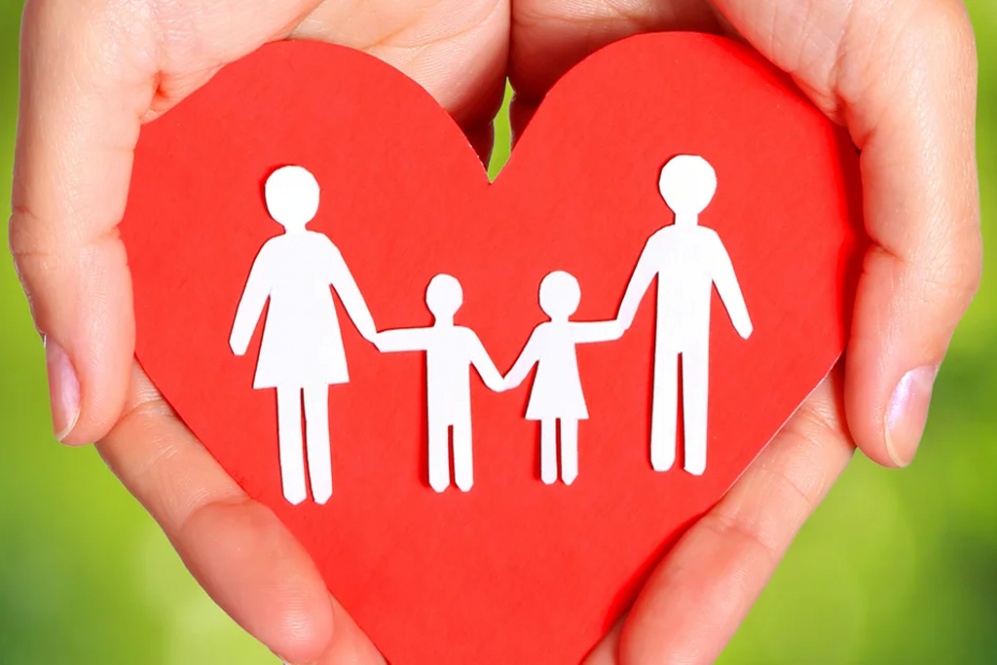 Об эффективности проводимой работы с родителями свидетельствуют:
1. Проявление у родителей интереса к содержанию образовательного процесса с детьми.
2. Возникновение дискуссий, диспутов по их инициативе.
3. Ответы на вопросы родителей ими самими; приведение  примеров из собственного опыта.
4. Увеличение количества вопросов к педагогу, касающихся личности ребёнка, его внутреннего мира.
5. Стремление взрослых к индивидуальным контактам с учителем.
6. Размышление родителей о правильности использования тех или иных методов воспитания.
7. Повышение их активности при анализе педагогических ситуаций, решение задач и обсуждение дискуссионных вопросов.
Спасибо за внимание!
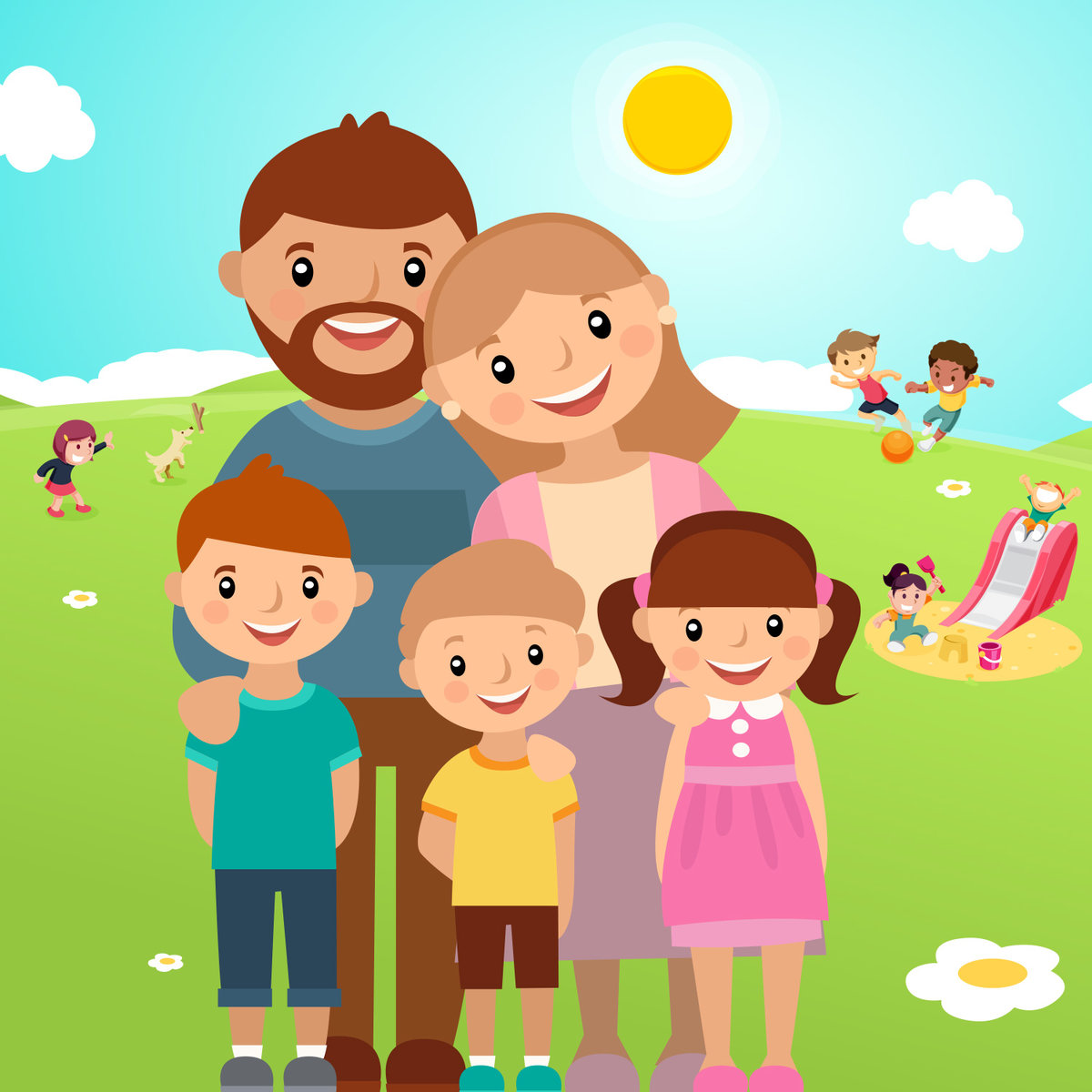